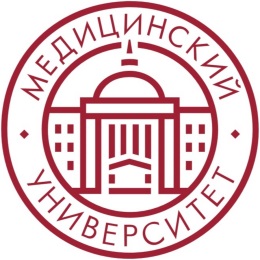 ФГБОУ ВО КрасГМУ им. проф. В.Ф. Войно-Ясенецкого Минздрава РФ
Кафедра лучевой диагностики ИПО
МУЛЬТИМОДАЛЬНАЯ ВИЗУАЛИЗАЦИЯ ИНОРОДНЫХ ТЕЛ: НОВЫЙ ВЗГЛЯД НА СТАРЫЕ ПРОБЛЕМЫ (часть 3)
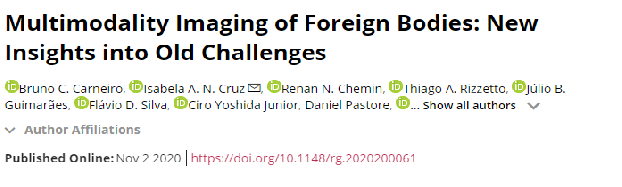 Выполнила: ординатор 1 года специальности 31.08.09 Рентгенология
Соломатова Елена Сергеевна
ОСЛОЖНЕНИЯ
ИНФЕКЦИЯ
Самое распространенное осложнение, частота встречаемости 0.6-14.8%.

Обычно это – целлюлит, абсцесс мягких тканей, остеомиелит, септический артрит.

Возбудитель: чаще всего -  золотистый стафилококк.
ИНФЕКЦИЯ
Рентгенография – метод первой линии при подозрении на инфекцию мягких тканей и костей.

Rg-признаки: наличие инородного тела, очаговые изменения костей, отек мягких тканей.
ИНФЕКЦИЯ
МРТ: абсцессы мягких тканей, неспецифический воспалительный процесс в сухожильных влагалищах, синовиальных сумках с выделением жидкости и утолщением синовиальной оболочки.

При DWI можно диагностировать ограниченное содержимое внутри абсцесса.
ОСТЕОМИЕЛИТ
Первые признаки могут быть обнаружены только через 10-21 дней после начала заболевания. 

Рентгенография: локальная остеопения, периостальная реакция, трабекулярная деструкция с нечеткими контурами, которая может быть ограниченной и проникающей .

При подостром остеомиелите диагностируется абсцесс Броуди, характеризующийся литическим поражением с окружающим склерозом, иногда с секвестром.

Разрешающая способность КТ позволяет быстрее и качественнее диагностировать инфекцию.
ОСТЕОМИЕЛИТ
УЗИ: диагностка тендосиновита, суставного выпота, контроль пункции и биопсии.

УЗИ с ЦДК: гиперваскуляризация, обусловленная воспалительным процессом.

МРТ: изменения в костном мозге; при внутрикостных абсцессах можно обнаружить симптом пенумбры – ободок более гиперинтенсивный на Т1-ВИ в сравнении с центральной частью абсцесса.
МРТ стопыВнутрикостный абсцесс, внутри которого расположен терновый шип
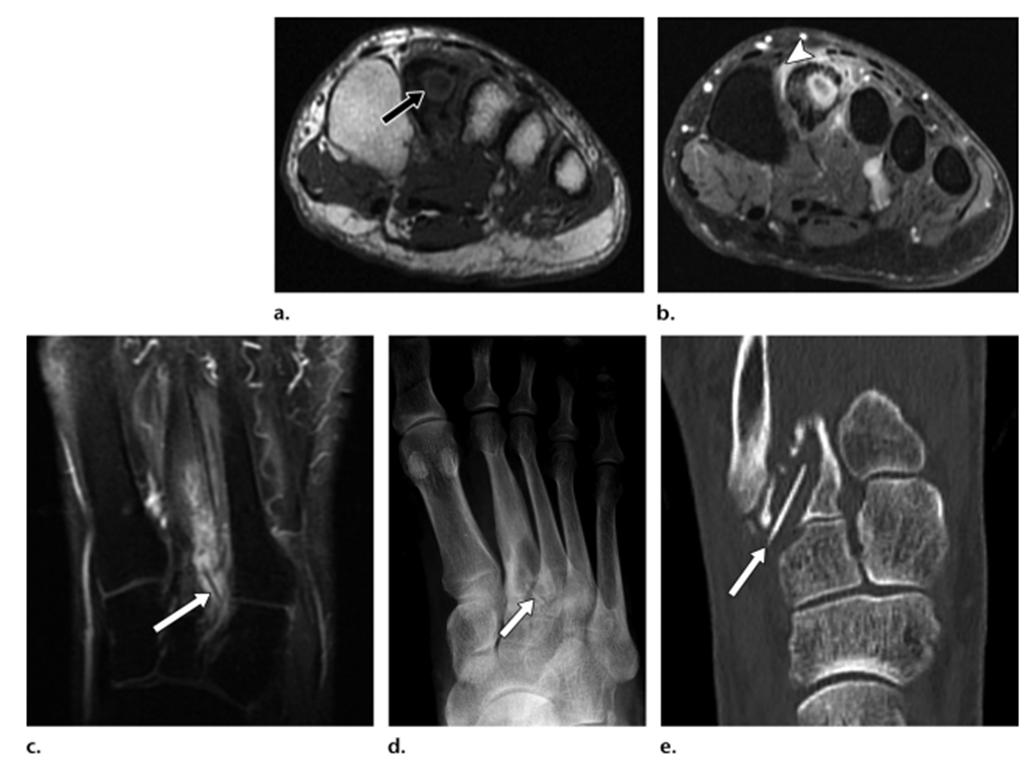 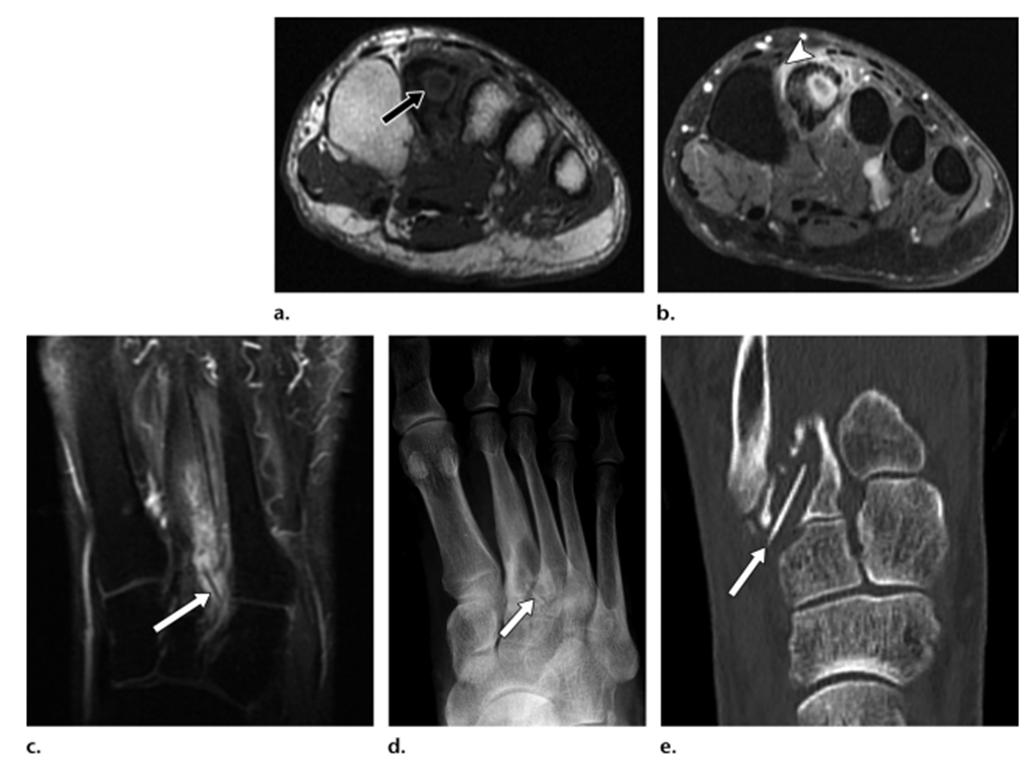 Т1-ВИ, фронтальная плоскость, с жироподавлением и контрастным усилением
Т1-ВИ, фронтальная плоскость
Т1-ВИ, аксиальная плоскость
[Speaker Notes: к слайду 13.
Мужчина 64 лет. На фронтальном Т1-ВИ (a), фронтальном Т1-ВИ с контрастным усилением и жироподавлением (b), и аксиальном (c) внутрикостный абсцесс в проксимальном метадиафизе второй плюсневой кости с периферической высокой интенсивностью (стрелка в а) и воспалительными изменениями окружающих мягких тканей (наконечник стрелки). Обращает на себя внимание  небольшая линейная структура низкой интенсивности внутри абсцесса (стрелка с).]
Рентгенография, КТ стопыХроническая склеротическая реакция вокруг абсцесса
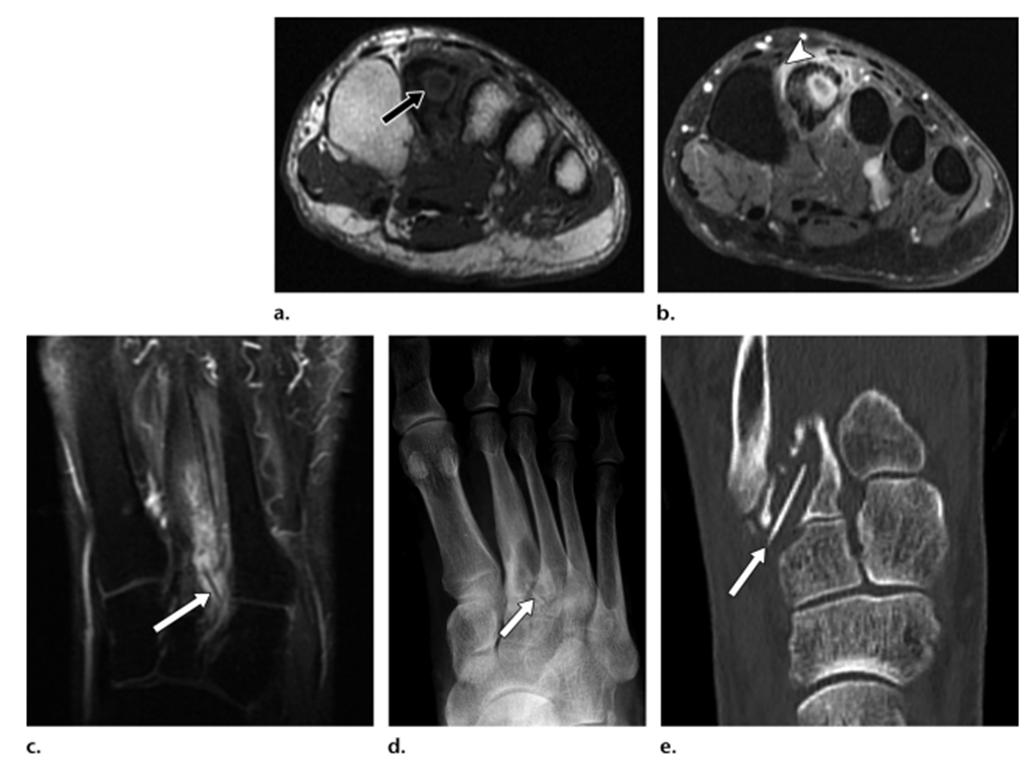 [Speaker Notes: К слайду 11,  12
Мужчина 64 лет. На рентгенограмме (d) и КТ-изображении во фронтальной плоскости (e) хроническая склеротическая реакция вокруг абсцесса, разрыв коры и линейное гиперденсное образование (стрелка), подозрительное на кальцифицированный шип.]
УЗИ с ЦДК
Стеклянный осколок
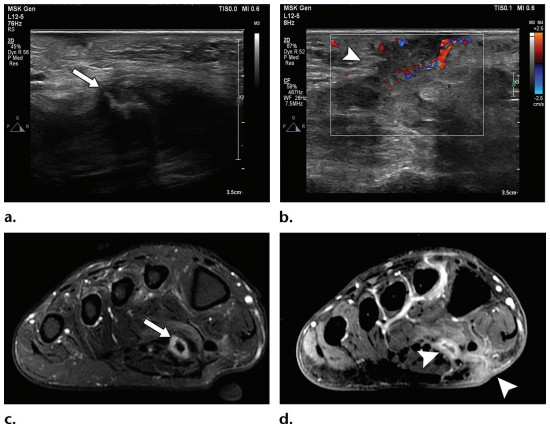 Образование неправильной формы с акустической тенью, связанное со свищевым ходом, сообщающееся с поверхностью кожи
Периферическая васкуляризация.
[Speaker Notes: К слайду 12
ИТ из стекла
Мужчина 45 лет. (a, b) На эхограммах образование неправильной формы с акустической тенью (стрелка), связанное со свищевым ходом, сообщающееся с поверхностью кожи (наконечник стрелки). (b) в режиме ЦДК выраженная периферическая васкуляризация.]
НЕЙРОВАСКУЛЯРНАЯ ПАТОЛОГИЯ
Возникает в результате проникающих травм, обычно стеклянными осколками.

Частота встречаемости 3-5%.

Повреждения сосудов и нервов можно диагностировать при УЗИ и МРТ.
НЕЙРОВАСКУЛЯРНАЯ ПАТОЛОГИЯ
УЗИ с ЦДК высокочувствительный (95-97%) и высокоспецифичный метод (95-98%).

Сосуды следует оценивать в продольной и поперечной плоскостях в В-режиме.

Позволяет диагностировать полное или частичное повреждение стенок сосудов, псевдоаневризмы, посттравматический тромбоз, гематомы.

Ожирение, большие гематомы, большие открытые раны затрудняют визуализацию.
НЕЙРОВАСКУЛЯРНАЯ ПАТОЛОГИЯ
МРТ позволяет диагностировать денервацию мышц, гематомы различной давности.

Денервация мышц выглядит как мышечный отек, за которым следует жировая инфильтрация и мышечная атрофия.

При гематомах хорошо визуализируются стадии их организации.

Дезоксигемоглобин в острой фазе (1-3 дня), метгемоглобин в ранней (4-7 дней) и поздней (1-4 недели) подострой фазе, и гемосидерин в хронической фазе (>4 недель).
ДРУГИЕ ОСЛОЖНЕНИЯ
Хроническая гранулематозная реакция.
Отсроченные проявления гиперчувствительности.
Замедленное заживление ран.
Хроническая боль.
Миграция инородного тела внутри организма.
ЗАКЛЮЧЕНИЕ
Рентгенография – метод первой линии.

УЗИ – лучше всего подходит для диагностики поверхностно расположенных объектов.

КТ - лучше всего подходит для диагностики глубоко расположенных объектов и в сомнительных случаях.

МРТ – оценка осложнений и дифференциальная диагностика.
ИСТОЧНИК
https://pubs.rsna.org/doi/10.1148/rg.2020200061
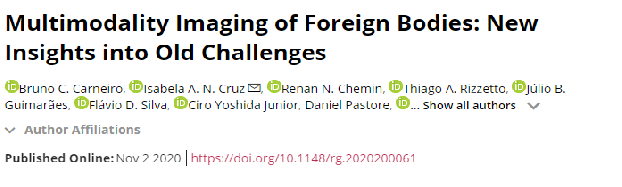 Благодарю за внимание!